Módulo 1
Introducción a la Responsabilidad Social Corporativa (RSC) de las PYMES
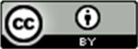 This resource is licensed under CC BY 4.0
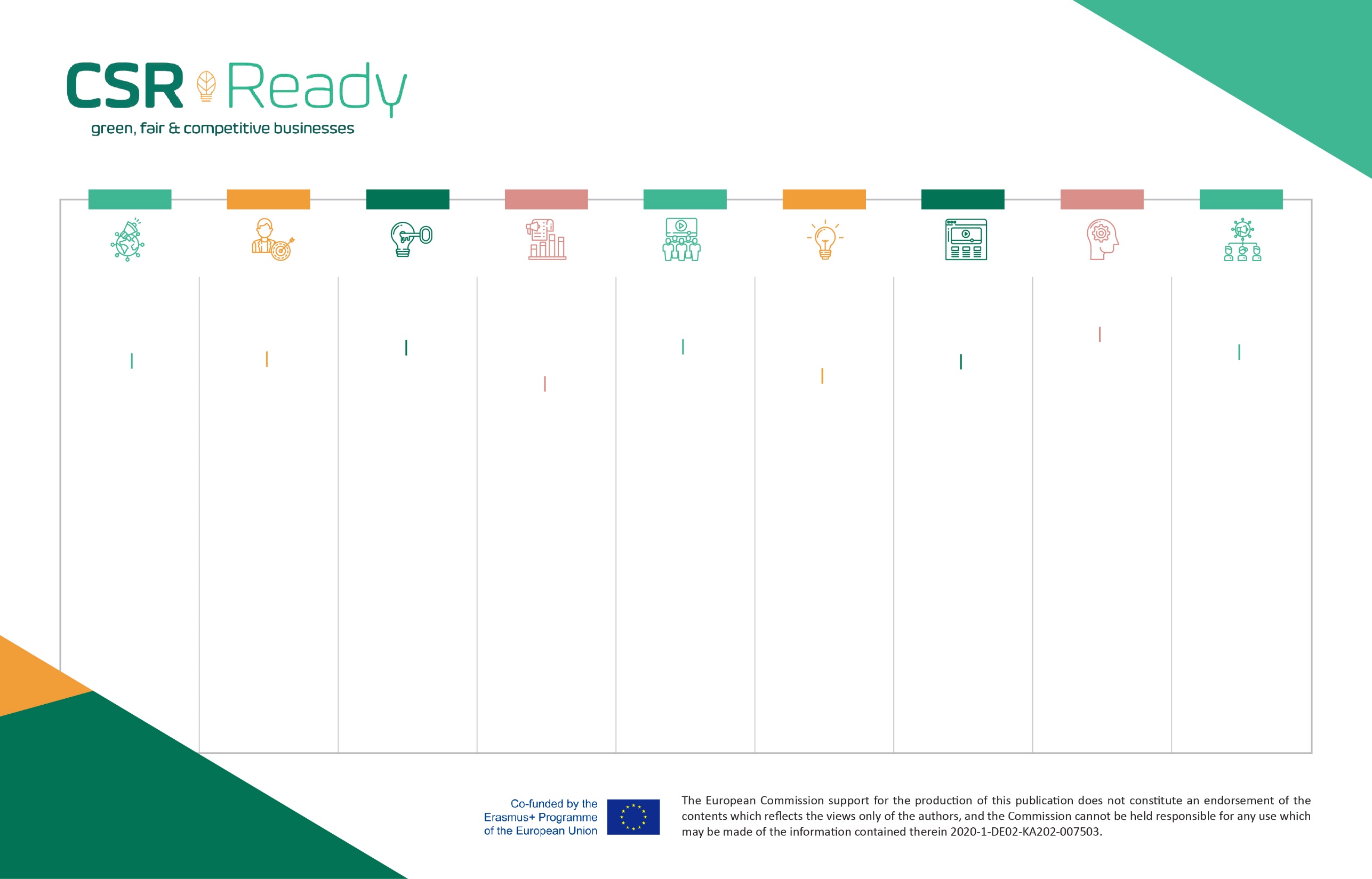 MÓDULO 9
MÓDULO 2
MÓDULO 6
MÓDULO 5
MÓDULO 7
MÓDULO 3
MÓDULO 8
MÓDULO 4
MÓDULO 1
ADOPCIÓN DE LA RSE Y LA TRANSFORMACIÓN DEL CAMBIO CULTURAL: ENFOQUE ESTRATÉGICO A CORTO PLAZO
IMPLEMENTAR LA RSE HR PARA MAXIMIZAR EL POTENCIAL DE LAS PYMES EN RSE
RSE Y GESTIÓN DE RECURSOS HUMANOS PARA LA SOSTENIBILIDAD DE LAS PYMES
ADOPCIÓN DE UN MARCO DE RSE Y ESTRATEGIA DE SOSTENIBILIDAD PARA MITIGAR EL IMPACTO Y EL RIESGO
ADOPCIÓN DE LA RSE Y LA TRANSFORMACIÓN DEL CAMBIO CULTURAL
RSC ADAPTACIÓN A LA ECONOMÍA CIRCULAR INNOVACIÓN
IMPLEMENTAR LA SOSTENIBILIDAD DE LA RSC
MARCO ISO 26000
ADAPTACIÓN DE LA RSC A HERRAMIENTAS Y TECNOLOGÍAS DIGITALES
INTRODUCCIÓN A LA RESPONSABILIDAD SOCIAL CORPORATIVA (RSC) DE LAS PYMES
5.1 Implementación de la gestión del cambio cultural de la RSE: enfoque estratégico a largo plazo

5.2 Cómo el liderazgo de alto nivel a largo plazo es un poderoso motivador y fundamental para la implementación de la RSE

5.3 Cómo evaluar, desarrollar y decidir sobre diferentes prioridades de RSE para impulsar la estrategia a largo plazo

5.4 Desarrolle su visión de RSE e involucre a su fuerza laboral

5.5 Conclusiones
8.1 La Adaptación de la RSC a las Tecnologías Digitales es el Paso Correcto para las PYMES

8.2 Ejemplos de Adaptación de la RSC a la Tecnología

8.3 12 maneras rentables en que las pymes pueden adoptar tecnologías de RSE de manera económica y rápida
3.1 Cómo implementar una PYME RSE HR para respaldar su estrategia de gestión del cambio cultural de RSE
Esta sección completa se centra en 5 áreas clave que deben abordarse primero para la integración exitosa de las estrategias de gestión de RSC HRM

3.2 Resultados del aprendizaje
7.1 Adopción de la hoja de ruta sobre cómo implementar la sostenibilidad de la RSE y las estrategias ISO 26000
1.1 Introducción y cómo las pymes ya están impulsando la sostenibilidad europea

1.2 Razones por las que las pymes deben adaptar una estrategia de RSE

1.3 Los ODS y cómo las PYME están en una posición única para generar impacto en los ODS

1.4 Conclusión y lo que ha aprendido
9.1 Comprensión de las medidas de economía circular y cómo encapsula las actividades de RSE

9.2 Únase al esfuerzo y la conversación de la economía circular mundial

9.3 Implementación de modelos de economía circular
6.1 Descubrir los beneficios, las oportunidades de crecimiento y las ventajas de adoptar un marco de RSE reconocido mundialmente (usando ISO 26000)

6.2 ISO 26000 7 temas básicos de RSE que cubren los desafíos clave que deben abordar las PYME

6.3 ISO 26000 7 Principios básicos de RSE que las PYME deben tener en cuenta al dar forma a su RSE
4.1 Introducción y gestión del cambio cultural de la RSE de las PYME y cómo el apetito por la adaptación es más fuerte que nunca

4.2 Cómo la innovación en RSC debe estar al frente y en el centro de la cultura de una empresa

4.3 Profundice en los beneficios de la gestión del cambio cultural de las pymes

4.4 Activación de la gestión del cambio cultural de la RSE: enfoque estratégico a corto plazo
2.1 Introducción y RSE de las PYMES y Gestión de Recursos Humanos

2.2 HRM se encuentra en el corazón de la integración de la RSE en una PYME, a través de los empleados

2.3 Beneficios de Integrar la RSE y los RRHH en las PYMES
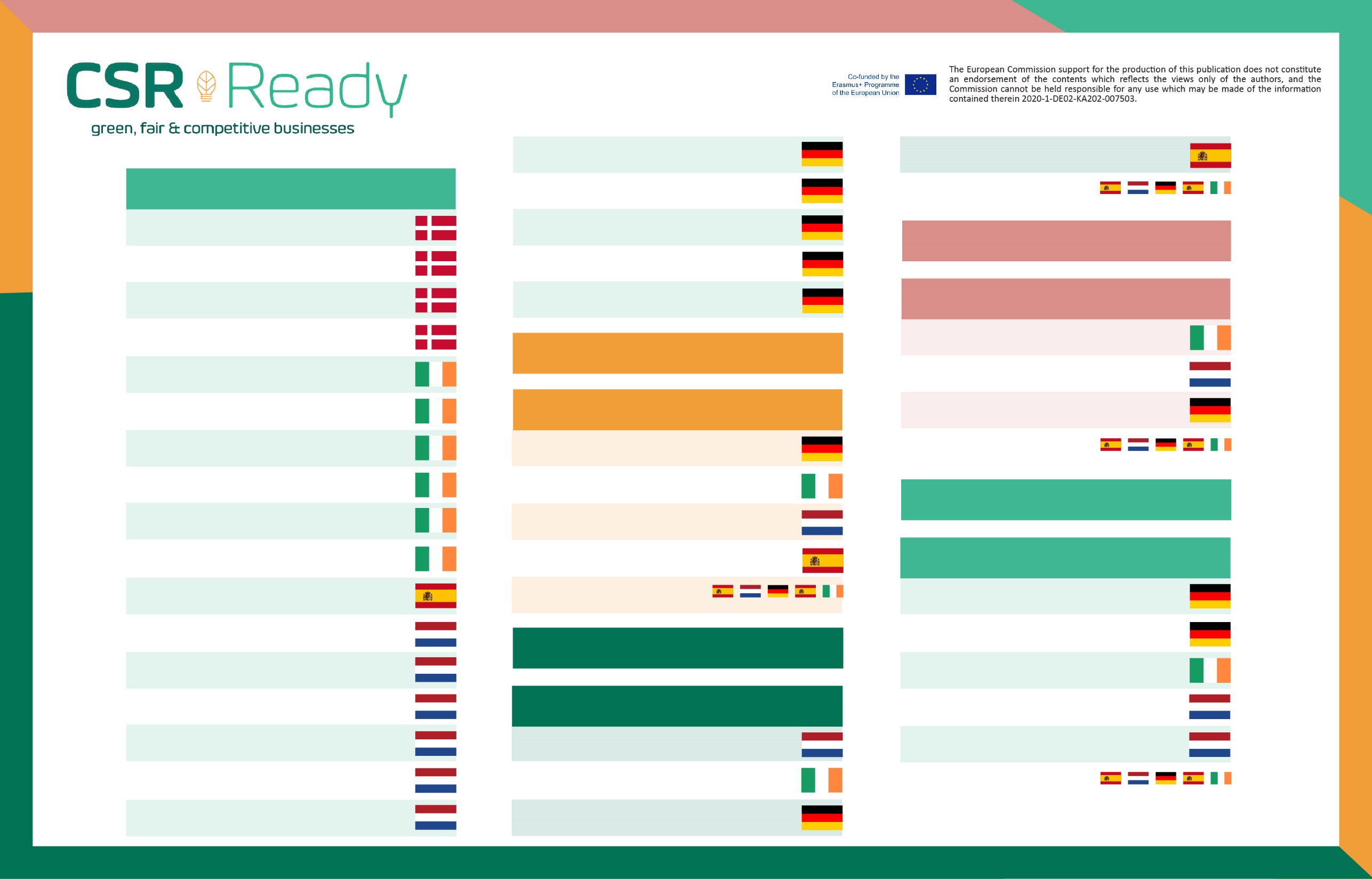 CASOS DE ESTUDIOS
MÓDULO 4-5 | Caso de estudio 4
Mayflow (Automatización)
MÓDULO 1 | Caso de estudio 18
Creativhotel Luise (Hotel)
M1 - INTRODUCCIÓN A LA CORPORATIVA
RESPONSABILIDAD SOCIAL (RSE) EN LAS PYMES
MÓDULO 1 | Caso de estudio 19
Florida Eis (Helado)
MÓDULO 4-5 | RSC APOYOS
Gestión del Cambio Cultural
MÓDULO 1 | Caso de estudio 20
Märkisches Landbrot (Panadería)
MÓDULO 1 | Caso de estudio 1
Phoenix Design (Comunicaciones)
M6 - ADOPCIÓN DE UN MARCO DE RSC PARA MITIGAR EL RIESGO Y EL IMPACTO
MÓDULO 1 | Caso de estudio 2
Uhrenholt (Soluciones alimentarias)
MÓDULO 1 | Caso de estudio 21
Neumarkter (Bebidas)
M7 - IMPLEMENTACIÓN DEL MARCO ISO 26000 PARA MITIGAR EL RIESGO Y EL IMPACTO
MÓDULO 1 | Caso de Estudio 3
Troldtekt AS (Fabricación)
MÓDULO 1 | Caso de estudio 22
Scheplast (plásticos)
MÓDULO 6-7
MÓDULO 1 | Caso de estudio 4
Saltå Kvarn (Alimentos Orgánicos)
MÓDULO 6-7 | Caso de estudio 1
TEG (Ingeniería)
M2 - RSE Y GESTIÓN DE RECURSOS HUMANOS PARA LA SOSTENIBILIDAD DE LAS PYMES
MÓDULO 1 | Caso de estudio 5
DHR Comunicaciones (PR)
MÓDULO 6-7 | Caso de estudio 2
(Múltiple)
M3 - IMPLEMENTACIÓN DE RSE PARA MAXIMIZAR EL POTENCIAL DE LAS PYMES EUROPEAS EN RSE
MÓDULO 1 | Caso de estudio 6
3fe Coffee (Tostadores de Café)
MÓDULO 6-7 | Caso de estudio 3
Florida (Helado)
MÓDULO 2-3
MÓDULO 1
MÓDULO 1 | Caso de estudio 7
Hotel Doolin (Hotel Rural Boutique)
MÓDULO 6-7 | RSC APOYOS
Gestión de riesgos e impactos
MÓDULO 2-3 | Caso de estudio 1
Neumarkter Lammsbraus (Cervecería Orgánica)
MÓDULO 1 | Caso de estudio 8
Software Marino (Software)
MÓDULO 2-3 | Caso de estudio 2
TEG (Ingeniería de Aviación)
M8 - ADAPTACIÓN DE LA RSC A HERRAMIENTAS Y TECNOLOGÍAS DIGITALES
MÓDULO 1 | Caso de estudio 9
TEG (Ingeniería de Aviación)
MÓDULO 2-3 | Caso de estudio 3
(Múltiples ejemplos)
M9 - ADAPTACIÓN DE LA RSC A LA INNOVACIÓN DE LA ECONOMÍA CIRCULAR
MÓDULO 2-3 | Caso de estudio 4
(Consultoría técnica y de TI)
MÓDULO 1 | Caso de estudio 10
Viva Green (Ambiental)
MÓDULO 8-9
MÓDULO 2-3 | RSC APOYOS
Organizaciones y redes de apoyo de HRM
MÓDULO 1 | Casp de estudio 11
IED Electronicity (Soluciones Electrónicas)
MÓDULO 8-9 | Caso de estudio 1
Creativhotel Luise (Hotel)
MÓDULO 8-9 | Caso de estudio 2
Märkisches Landbrot (Panadería)
MÓDULO 1 | Caso de estudio 12
Johan Cruyff (Educación)
M4 - ADOPTAR LA RSE Y LA TRANSFORMACIÓN DEL CAMBIO CULTURAL (ESTRATEGIA A CORTO PLAZO)
MÓDULO 8-9 | Caso de estudio 3
(Múltiples ejemplos)
MÓDULO 1 | Caso de estudio 13
Tonys Chocolonely (Confitería)
MÓDULO 1 | Caso de estudio 14
Holanda Reciclaje (IT)
M5 - ADOPTAR LA RSE Y LA TRANSFORMACIÓN DEL CAMBIO CULTURAL (ESTRATEGIA A LARGO PLAZO)
MÓDULO 8-9 | Caso de estudio 4
Aprovechamiento de las conexiones
MÓDULO 1 | Caso de estudio 15
De Klok Banden (Automoción)
MÓDULO 4-5 | Caso de estudio 1
(Múltiples ejemplos)
MÓDULO 8-9 | Caso de estudio 5
(Múltiple)
MÓDULO 4-5
MÓDULO 1 | Caso de estudio 16
The Lekker Company (cuidado de la piel)
MÓDULO 4-5 | Caso de estudio 2
Tico (Empresa Postal)
MÓDULO 8-9 | RSC APOYOS
Tecnologías Digitales y Economía Circular
MÓDULO 1 | Caso de estudio 17
Cobre8 (Construcción)
MÓDULO 4-5 | Caso de estudio 3
Scheplast (plásticos)
Resumen del Módulo 1
Introducción y cómo las pymes ya están impulsando la sostenibilidad europea
1
Comprender cómo las PYME son fundamentales para la sostenibilidad de Europa y cómo la RSE como herramienta puede respaldar la implementación de medidas de sostenibilidad.
Descubra cómo una estrategia de RSC centrada en las PYME puede beneficiar no solo sus resultados, sino también su reputación, la contribución de los empleados, la marca, la reputación y la lealtad de los clientes.
Descubra cómo alinear los ODS con su estrategia de RSE respaldará aún más sus actividades de RSE, desbloqueará oportunidades valiosas y contribuirá a un impacto global poderoso y reconocido.
Razones por las que las pymes deberían adaptar una estrategia de RSE
2
Los ODS y cómo las pymes están en una posición única para generar impacto en los ODS
3
4
Conclusión y lo que has aprendido
Introducción al proyecto CSR Ready
CSR Ready es un proyecto ERAMUS+ centrado en ayudar a las pymes a analizar el impacto de la Responsabilidad Social Corporativa en sus comunidades y mercados y a implementar acciones concretas de RSE en sus empresas.
El proyecto CSR Ready permite a las pymes desarrollar estrategias y medidas específicas de la empresa basadas en áreas de impacto y beneficios específicos, presentados en un formato claro y fácil de usar. Nuestro curso está desarrollado para apoyar directamente a las pymes , las empresas emergentes, las organizaciones profesionales de FP, los consultores de gestión, el espíritu empresarial y las infraestructuras de apoyo a las pymes al proporcionar los primeros recursos de este tipo para implementar en sus planes de estudio y servicios.
La Responsabilidad Social Corporativa (RSC) es una respuesta estratégica, integral y sostenible de las empresas para abordar sociedades justas y prósperas con una economía moderna, competitiva y eficiente en el uso de los recursos y una Europa climáticamente neutra. Se aplica a los productos y servicios que ofrecen las pymes, pero también a las condiciones de trabajo, los derechos humanos, la salud, el medio ambiente, la innovación, la educación y la formación (a través del preámbulo de la UE sobre Responsabilidad Social Corporativa y Conducta Empresarial Responsable).
Responsabilidad Social Corporativa
La RSE se trata de la responsabilidad de una empresa para con la sociedad en el sentido de prácticas comerciales sostenibles . La RSE se refiere a la responsabilidad de una empresa por su impacto en la sociedad, el medio ambiente y la economía.
Fuente
'
'
Una encuesta reciente realizada por Boston Consulting Group (BCG) informó que el 60 % de las empresas* cree que los negocios sostenibles son clave para seguir siendo competitivos y el 70 % planea aumentar su compromiso durante el próximo año.
'
'
Introducción
La primera sección del Módulo 1 explica cómo las PYME son fundamentales para la sostenibilidad de Europa y cómo las RSC pueden respaldar la implementación de medidas de sostenibilidad desde el nivel local hasta el regional y en toda Europa.
A lo largo de todos los módulos CSR READY, le sugerimos que consulte y lea nuestros estudios de casos de buenas prácticas adicionales seleccionados cuidadosamente de toda Europa. Los ejemplos sugeridos para este módulo están documentados en la tabla de la siguiente diapositiva. Asegúrese de consultar la página final de cada buena práctica para conocer los apoyos, organizaciones y redes nacionales específicos de cada país. ¡Disfrutar!
Asegúrese de consultar fantásticos ejemplos de buenas prácticas
Demostración de los Beneficios e Implementación de la RSE en sus PYMES
https://www.csrready.eu/case-studies/
Asegúrese de consultar fantásticos ejemplos de buenas prácticas
Demostración de los Beneficios e Implementación de la RSE en sus PYMES
Consulte los 38 estudios de casos europeos de CSR Ready
https://www.csrready.eu/case-studies/ 
 
Asegúrese de tomar la prueba CSR READY
https://www.csrready.eu/csr-ready-scorecard-en/
¿Qué es la Responsabilidad Social Corporativa (RSC)?
La RSC se refiere a las prácticas comerciales que benefician a los empleados, las partes interesadas, el medio ambiente y la sociedad en su conjunto.
Las pequeñas y medianas empresas no están exentas. Los negocios, desde las grandes corporaciones hasta las pequeñas cafeterías, son responsables cuando se trata de su impacto social.
Principales áreas de enfoque de la RSE
Derechos humanos, salud y seguridad
Normas de empleo en el lugar de trabajo
Participación de la comunidad
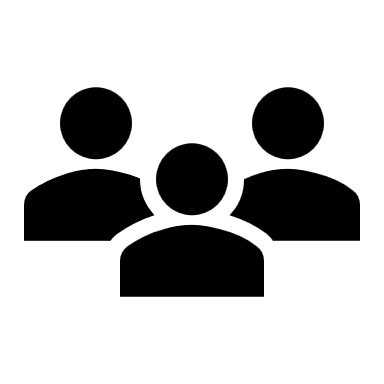 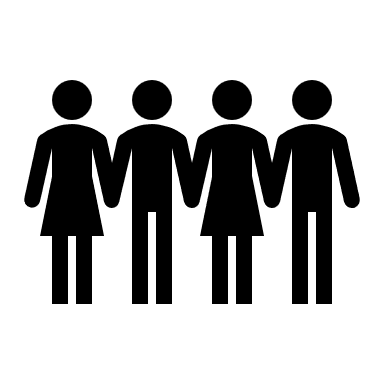 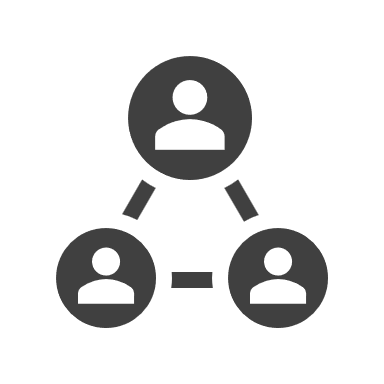 RSC
Ambiente
Marketing y Relaciones con el Consumidor
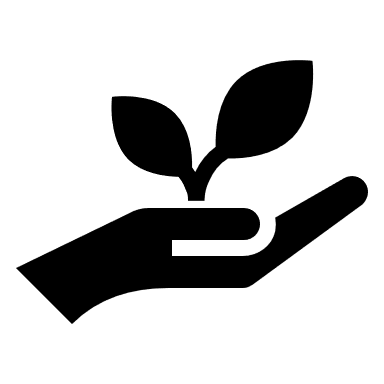 Operación justa (abastecimiento y adquisiciones éticos)
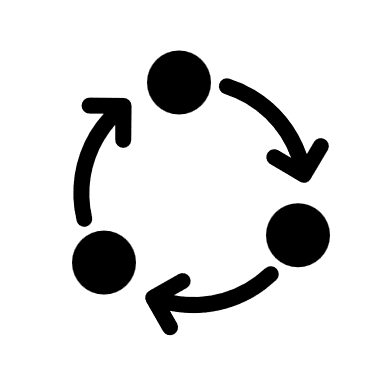 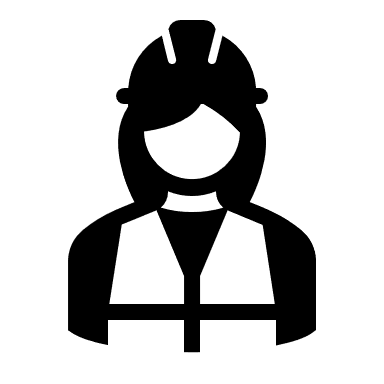 Beneficios de las prácticas sostenibles de RSE para las pymes
La responsabilidad social empresarial (RSE) tiene muchas ventajas que se pueden aplicar a cualquier empresa, independientemente de su tamaño o sector. Estas ventajas son medibles e impulsan el crecimiento.
Ahorro de costos operativos y mejor rendimiento financiero: reduzca sus costos operativos y desperdicios para mejorar el resultado final, ahorrando en toda la empresa

Clientes y personal más felices: proporcionando mayores ventas y lealtad de los clientes que conducen al crecimiento organizacional. Mayor capacidad para atraer talento y retener al personal trabajando hacia un objetivo común y sintiendo un mayor sentido de propósito. Creciente base de clientes atraídos por la sostenibilidad ambiental.

Mejor reputación comercial: conviértase en el proveedor, empleador y socio comercial elegido y gane nuevos negocios con credenciales respaldadas de forma independiente.
Beneficios de las prácticas sostenibles de RSE para las pymes
Logre una ventaja competitiva tomando una posición de liderazgo en temas sustentables. Manténgase a la vanguardia de los problemas de regulación y responsabilidad a través del cumplimiento proactivo. Ganar a través de nuevos contratos y tener una cadena de suministro más sostenible. Aumentar los sentimientos de estabilidad desarrollando planes de futuro sostenibles.


Una Marca de Elección Reconocida: Cree una imagen de marca positiva comunicando y gestionando cuestiones ambientales, sociales y éticas


Acceso más fácil al capital: demuestre sus credenciales ecológicas en licitaciones y oportunidades comerciales
Las pymes son fundamentales para la sostenibilidad de Europa
Las pequeñas y medianas empresas (PYME) son la columna vertebral de la economía europea;
Representan el 99 % de todas las empresas de la UE
Emplear alrededor de 100 millones de personas
Representan más de la mitad del PIB de Europa y
Juega un papel clave en la adición de valor a todos los sectores de la economía.
Son esenciales para la competitividad y la prosperidad de Europa, los ecosistemas industriales, la soberanía económica y tecnológica y la resiliencia frente a las perturbaciones externas. Aportan soluciones innovadoras a desafíos como el cambio climático, la eficiencia de los recursos y la cohesión social y ayudan a difundir la innovación en las regiones de Europa. Por lo tanto, son fundamentales para la transición de la UE hacia una economía sostenible y digital.

Ver Ficha informativa Liberar todo el potencial de las pymes europeas
Definición de sostenibilidad
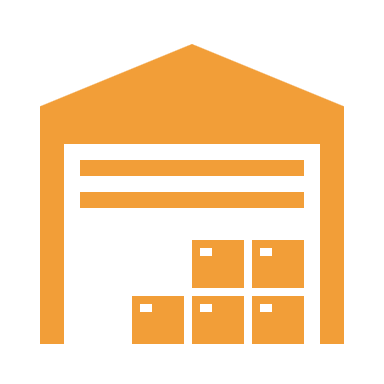 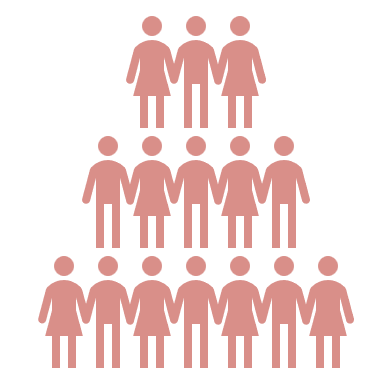 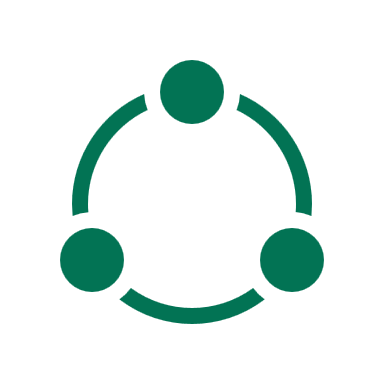 Sostenibilidad Económica
Empoderar a las comunidades de todo el mundo para que sigan siendo independientes y tengan acceso a los recursos (financieros y de otro tipo) para satisfacer sus necesidades. Las actividades económicas están al alcance de todos, es decir, todos tienen fuentes seguras de ingresos.
Sostenibilidad del medio ambiente
Mantener la integridad ecológica y mantener equilibrados los sistemas ambientales de la tierra mediante el uso de los recursos naturales a un ritmo que les permita reponerse.
Sostenibilidad Social
Priorizar los derechos humanos universales y el acceso a las necesidades básicas. Las comunidades se benefician de líderes justos que se esfuerzan por garantizar que se respeten los derechos y libertades de todos.
Fuente 365 Finanzas empresariales
RSC: una llamada al cambio en tiempos difíciles
Cualquier propietario de una empresa, en particular las pequeñas y medianas empresas (PYME), sabe que una de las claves cruciales para el éxito es poder adaptar su negocio para que sea sostenible en los difíciles tiempos sociales, medioambientales y económicos actuales.
Como buen líder empresarial, debe poder detectar dónde debe evolucionar el negocio. La Responsabilidad Social Corporativa puede allanar el camino para que usted se adapte y cambie de manera estratégica y sostenible. Esto podría ser cualquier cosa, desde confrontar la dinámica del lugar de trabajo hasta la transformación digital. Si no, puede ser fuertemente criticado por ignorar los llamados al cambio. Esto no solo podría afectar negativamente sus ganancias, sino también la forma en que otros ven su negocio y cómo se ve afectado el mundo.
Al igual que adaptarse a los cambios tecnológicos, las empresas deben adaptarse a las estrategias de RSC.
Las pymes son los motores de la sostenibilidad de la RSE en Europa
25 millones de pymes en Europa
50%
Del PIB de Europa
50%
De todas las pymes realizan actividades de innovación
2 de 3 trabajos
en pymes
17%
de las pymes de la UE han integrado con éxito las tecnologías digitales en comparación con el 54 % de las empresas más grandes
25%
de las pymes de la UE ya trabajan en productos y servicios ecológicos
Fuente Marzo 2020
La RSE es importante en toda Europa
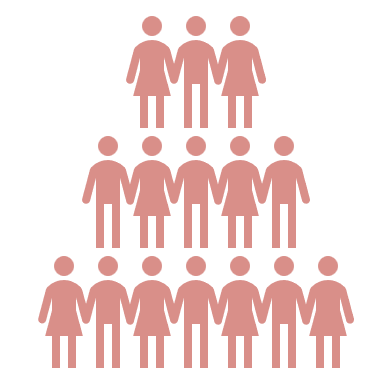 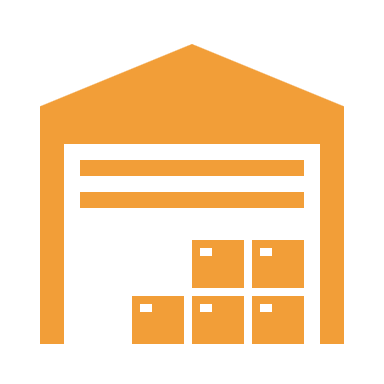 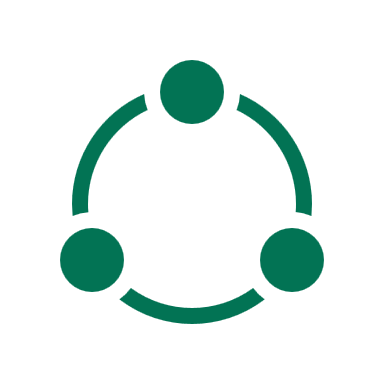 Por la economía y el medio ambiente de la UE
Las PYME representan el 99 % de la economía de la UE. La RSC hace que las empresas sean más sostenibles e innovadoras, lo que contribuye a una economía más sostenible
para la sociedad
La RSE ofrece un conjunto de valores sobre los que podemos construir una sociedad más cohesionada y sobre los que podemos basar la transición hacia un sistema económico, medioambiental y social sostenible.
Para Empresas
La RSE proporciona beneficios importantes en términos de gestión de riesgos, ahorro de costes, acceso a capital, relaciones con los clientes, gestión de recursos humanos, sostenibilidad de las operaciones, capacidad de innovar y, finalmente, beneficios.
El 76 % de los millenials investigan si una empresa está siendo auténtica sobre su posición en temas sociales o ambientales. Esto puso en marcha a muchas pequeñas empresas y corporaciones. Después de todo, un millennial tiene un gran poder. No solo como consumidor, sino también como alguien que puede estar buscando empleo en una empresa con responsabilidad social comprobada.
Las cuatro dimensiones de la responsabilidad social empresarial
El entorno
El lugar de trabajo
Comprenda el impacto que sus productos, servicios y cadena de suministro tienen en el medio ambiente.
Se trata de cómo apoya e involucra a sus empleados.
El mercado
La comunidad
Se trata de cómo interactúa con sus socios y organizaciones de la comunidad local.
Se trata de cómo su empresa toma decisiones comerciales responsables en el trato con proveedores y clientes.
Respaldado por una gobernanza y una comunicación sólidas
Fuente csrhub
1
2
3
El pilar del mercado se relaciona con la forma en que una organización gestiona su relación con sus clientes y proveedores. Comprar y vender productos o servicios es intrínseco a los negocios; garantizar que esto se haga de manera ética y sostenible es clave para la reputación y la viabilidad a largo plazo de una empresa.
El Pilar Medio Ambiente se relaciona con la gestión del impacto de una empresa en el medio ambiente. Las empresas líderes saben que tienen un papel que desempeñar en la gestión eficiente de los recursos del mundo y en la lucha contra el cambio climático. Las estrategias ambientales sólidas son esenciales para la sostenibilidad de un negocio y también pueden reducir los costos.
El pilar del lugar de trabajo se ocupa de cómo una empresa apoya, involucra y motiva a sus empleados. Analiza temas como el equilibrio entre la vida laboral y personal, la salud y el bienestar de los empleados, la diversidad y la inclusión, la cultura organizacional y el voluntariado. Los empleados motivados y comprometidos son más productivos y las personas prefieren trabajar para empleadores en los que pueden confiar.
4
Los cuatro pilares deben estar respaldados por una sólida gobernanza y comunicación de las PYME
El pilar comunitario se relaciona con la forma en que las empresas interactúan con la comunidad y las organizaciones voluntarias en sus comunidades locales. Generar confianza y desarrollar asociaciones estratégicas en las comunidades en las que operan las empresas es esencial para garantizar la sostenibilidad a largo plazo. Puede aumentar la lealtad del personal y atraer nuevos talentos al mismo tiempo que tiene un impacto positivo en la sociedad.
El Pilar de Gobernanza y Comunicación se relaciona con la forma en que las empresas apoyan, administran y comunican sus prácticas comerciales responsables y sostenibles dentro de sus organizaciones. Un aspecto fundamental es la implicación de los grupos de interés en la identificación de las áreas más materiales que deben abordar las actividades responsables y sostenibles.
La RSE sólida de las PYME beneficia a todos
Sociedad Pro
Apoya la prosperidad, la sostenibilidad y el bienestar.
Protege el medio ambiente, la economía y la cultura.
Progreso social en diversidad e inclusión
Combate el desempleo y la pobreza
Economía profesional
Innovación y Competitividad
Negocios Responsables Negocios y sectores sostenibles
Economías efectivas, ambientes protegidos y comunidades prósperas
Empresas profesionales
Competitividad
Construye reputación y confianza
Compromiso de los consumidores y las partes interesadas
Operaciones y asociaciones eficientes y rentables
La RSE sólida de las PYME beneficia a todos
El papel de la empresa en la economía es muy importante. Las empresas son la principal fuente de empleo en las sociedades europeas y proporcionan una gran fuente de ingresos. Lo importante para el éxito empresarial es que estén éticamente alineados y proporcionen un bien o servicio que sea efectivo y útil para nuestra economía, medio ambiente y sociedad. Las empresas que no están alineadas con la ética o la RSE son una forma segura de que el lugar de trabajo, las comunidades y el medio ambiente se vuelvan insostenibles.
Muchas empresas se encuentran trabajando y haciendo acuerdos con muchas empresas diferentes, es decir, las empresas de limpieza, catering, proveedores, logística y distribución, comercio minorista, etc. Tienen diferentes valores que apoyan su entorno, sociedad o mercado (o los tres).
Ejemplo Una empresa que considera comprar materiales de un proveedor impulsado por valores ambientales y sociales a menudo tiene que adoptar valores similares para formar una asociación. Este compromiso a largo plazo puede tener un gran impacto positivo en el medio ambiente, la sociedad y el negocio mismo. Vea la siguiente diapositiva sobre cómo solo una medida por grupo y lo simple que es implementar actividades de RSE.
La RSE sólida de las PYME beneficia a todos
Ambiente
La empresa puede utilizar envases reciclables y biodegradables que sean respetuosos con el medio ambiente.
3. Medio ambiente
Sostenibilidad
2. Sociedad
Mercado
Comunidad
Sociedad
La empresa podría invertir en la calidad de la educación en las escuelas de su área local.
1. Negocios
Lugar de trabajo
Empleados
Cadenas de suministro
Clientes
Negocio
La empresa podría emplear a aquellos que tienen dificultades para obtener un empleo para que la fuerza laboral local pueda ser educada.
Razones por las que las pymes deberían adoptar una estrategia de RSC
Para que las pymes sean sostenibles, existe un llamado a un cambio positivo como nunca antes. Innumerables empresas de todo el mundo han lanzado sus estrategias para abordar su estrategia de RSE (o la falta de ella), y usted también debería hacerlo. Ya sea que esto signifique cambiar a energía verde o alentar a los empleados a ir al trabajo en bicicleta, la RSE está aquí para quedarse.
No solo eso: la RSE está creciendo y se ha demostrado que beneficia las ganancias de una empresa, así como su propósito .
Razones por las que las pymes deberían adoptar una estrategia de RSE
Esta sección cubre los diferentes tipos de beneficios proporcionados por CSR. A veces se superponen, por ejemplo, la creación de reputación, la motivación de los empleados y la ventaja competitiva. Los beneficios de la RSE para las PYME son tanto monetarios como no monetarios, lo que genera impactos negativos y un aumento de las contribuciones positivas. Hoy en día, las empresas enfrentan problemas fundamentales de sustentabilidad, por ejemplo, retención de talento, desigualdad, falta de responsabilidad social y ambiental, compromiso deficiente de las partes interesadas, falta de fomento de la innovación, desempeño financiero deficiente, falta de lealtad del cliente... y más . Esta sección repasa los impactos beneficiosos de la RSE en las PYME.
Los beneficios de la RSE contribuyen a establecer la ventaja competitiva de una empresa, ya que la perspectiva socialmente responsable puede ayudar a una empresa a desarrollar un enfoque único y diferenciado para integrar las preocupaciones sociales y ambientales en su modelo de negocio (Carroll & Shadana, 2010).
Problemas fundamentales actuales de sostenibilidad que enfrentan las pymes
Ambiente 
Comprenda el impacto que sus productos, servicios y cadena de suministro tienen en el medio ambiente
Energía
Introducir acciones para reducir sistemáticamente el consumo de energía
Emisiones de Gases de Efecto Invernadero (GEI)
Gestione sus Emisiones de Gases de Efecto Invernadero (GEI) como resultado de actividades, productos o servicios
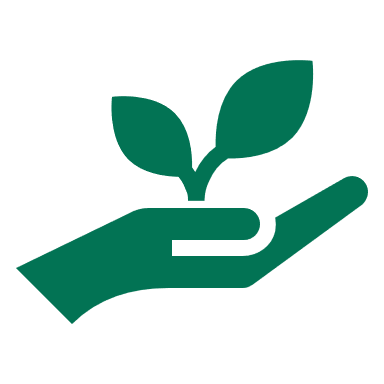 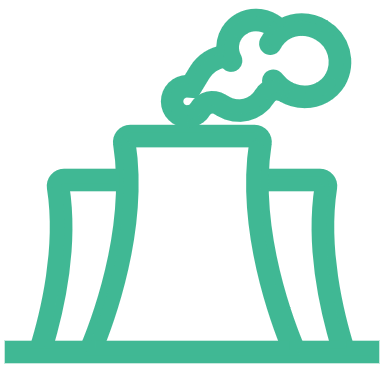 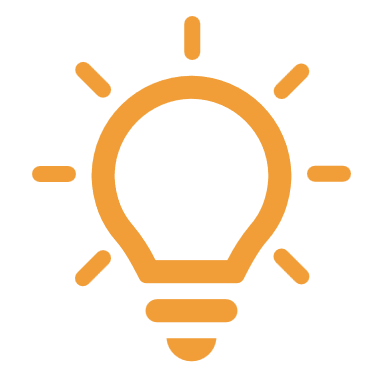 Social y Ético Demostrar responsabilidad social a través de actividades que tengan un impacto positivo en la sociedad
Optimización de recursos Evaluar, medir, informar sobre el consumo de recursos naturales
Biodiversidad
Medir la salud, el mantenimiento y la mejora de un ecosistema definido
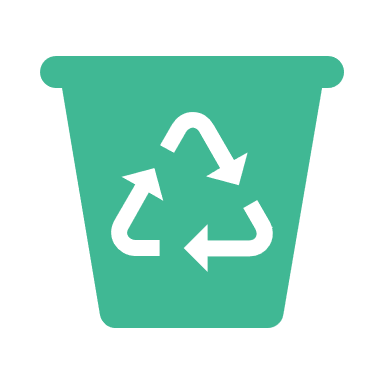 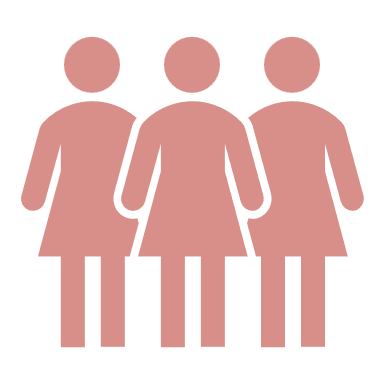 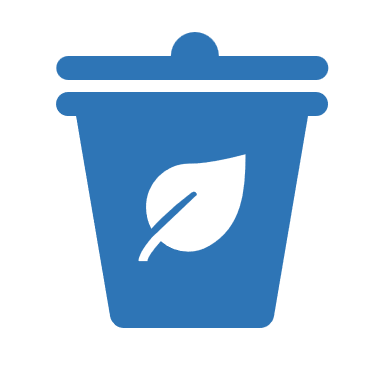 Un programa de responsabilidad social empresarial bien diseñado puede...
Aumenta la productividad de los empleados al
13%
Reduce la rotación de empleados en
50%
Aumenta los ingresos por
20%
Aumenta el compromiso de los empleados al
7,5%
Fuente Estudio de ROI del proyecto
Razones por las que las pymes deberían adoptar una estrategia de RSE
Mejorar la RSE como parte de su negocio lo ayudará a superar problemas comerciales clave en todos los ámbitos, por ejemplo, afectar sus ventas, la motivación de los empleados y la huella de carbono. En la diapositiva anterior, un estudio de ROI del proyecto demostró cómo un programa de RSC bien diseñado puede aumentar el compromiso de los empleados hasta en un 7,5 %, aumentar la productividad de los empleados en un 13 %, reducir la rotación de empleados en un 50 % y aumentar los ingresos hasta en un 20 %. . Todavía no estoy convencido, la siguiente sección analiza con cierto detalle las razones por las que debe adoptar prácticas de RSE.
Estos resultados a largo plazo muestran los beneficios de por qué debe dominar y desarrollar el plan de RSC completo y adecuado para su negocio. Debe comenzar encuestando a sus empleados, clientes, proveedores y partes interesadas de la comunidad para comprender sus intereses, valores y expectativas. Luego, coloque a su equipo de liderazgo de RSE en una plataforma virtual en línea para que todos puedan administrar, crecer y desarrollar en colaboración sus objetivos de RSC y reflexionar sobre cómo está progresando con sus respuestas a la luz de la visión de su empresa. El módulo 6 analiza esto con más detalle. Aprenderá a planificar e implementar diferentes actividades de RSC, desde recursos humanos hasta gestión y cultura. Podrá administrar, evaluar, monitorear, evaluar, comunicar y demostrar de manera diferente cómo lo hace para cada uno de sus públicos objetivo.
Beneficios de la RSE: recluta, retiene e involucra a los empleados
1
Además de retener a su fuerza laboral, las estrategias de RSC han demostrado ser efectivas para contratar a los mejores y más brillantes. La motivación de los empleados es una de las principales preocupaciones de los empleadores. Es más difícil de lo que parece motivar a un equipo de personas solo con un paquete de pago mensual.
Una investigación instantánea identificó que el 88% de los líderes empresariales dijeron que los programas efectivos de compromiso de los empleados los ayudan a atraer y retener empleados.
Una encuesta de casi 25.000 personas de 18 a 35 años de 186 países reveló que el 40% de los jóvenes Creo que el sentido de propósito/impacto es uno de los criterios más importantes al considerar una oportunidad de carrera.
Y el 55% de los empleados elegiría trabajar para una empresa socialmente responsable, incluso si eso significara un salario más bajo .
No importa si su competidor tiene la mejor oficina y ubicación para ofrecer. Si es una empresa pequeña con conciencia, tiene una ventaja sobre sus competidores más grandes cuyos programas de RSE no están a la altura.
'
Otro informe de impacto neto declaró
En la era en la que los millennials buscan trabajar para organizaciones de "alto impacto", participar en la RSE puede ayudar a las empresas a atraer a los mejores talentos sobre otras organizaciones. Por ejemplo, una encuesta realizada por la organización sin fines de lucro Net Impact encontró que el 72 % de los estudiantes que están a punto de ingresar a la fuerza laboral afirmaron que un trabajo en el que puedan “tener un impacto” era importante para su felicidad.
'
Para los jóvenes de la generación del milenio, es importante hacerlo bien en sus elecciones de carrera
Ejemplo: la RSC mejora las relaciones con los empleados
El voluntariado corporativo puede ser una gran experiencia a nivel individual. Ofrezca a sus empleados la oportunidad de participar en actividades valiosas y ofrecer sus habilidades a organizaciones sin fines de lucro. Pocas cosas en la vida son tan gratificantes como contribuir al bien común.
Los estudios han encontrado que los empleados que participan en el voluntariado corporativo tienden a estar más comprometidos con su trabajo que sus colegas que no participan. Informaron niveles significativamente más altos de satisfacción laboral, un activo valioso para cualquier negocio.
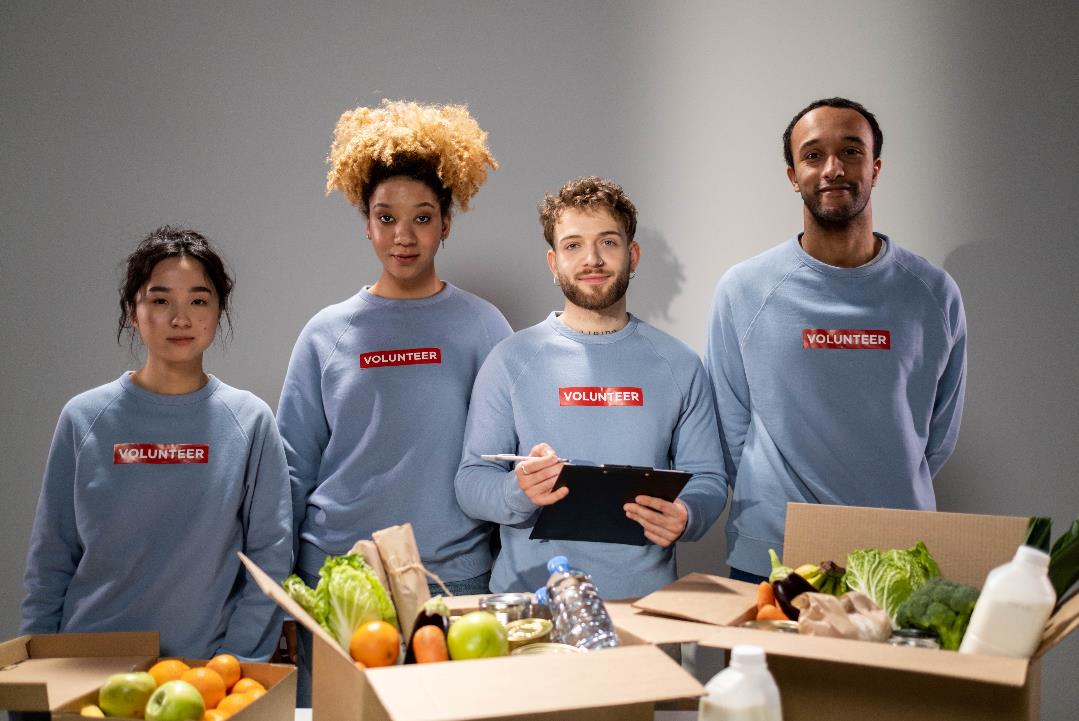 Ejemplo: la RSC mejora las relaciones con los empleados
Ofrecer oportunidades para el voluntariado corporativo puede:
Aumentar la lealtad de los empleados y la satisfacción laboral
Impulsar el compromiso de los empleados
Cree un efecto dominó que mejore la productividad
Dar a los empleados la oportunidad de desarrollar nuevas habilidades.
Mejorar la moral y la motivación.
El Módulo 2 analizará esto con más detalle en términos de implementación y estrategias.
'
Los empleados comprometidos tienen un aumento del 17 % en la productividad, son un 21 % más rentables y pueden tener un 41 % menos de ausentismo. La innovación también aumenta en un lugar de trabajo comprometido. Traduciendo esto a las finanzas, los empleados no comprometidos cuestan a las empresas 534 000 millones de euros al año .
'
Fuente Alayagood
Empleados comprometidos significa mayor rentabilidad
2
Beneficios RSE - Mejora la imagen pública
Como negocio, la autenticidad es clave. Sus esfuerzos, actividades, marketing y políticas de mercado para comunicar su enfoque de RSE deben ser genuinos.
Por ejemplo, Hard Ground Coffee Truck en Dublín, Irlanda, está capacitando a personas sin hogar para que se conviertan en baristas certificados para que puedan encontrar trabajo en el sector de la hospitalidad. Les apasiona luchar contra la falta de vivienda y aliviar el hambre y la pobreza.
"A veces, las personas sin hogar son analizadas de manera diferente y esta es una forma de romper el estigma".
Encontraron una NECESIDAD y establecieron un negocio de RSE en torno a esta necesidad.
"En este momento, la hospitalidad está pidiendo a gritos personal, y pensamos que esta sería una muy buena manera de introducir a las personas en el sector".
Esto es excelente para la sociedad y para la imagen pública de Hard Ground. Como una pequeña empresa que hace algo positivo para la comunidad, es probable que obtenga toda la atención adecuada.
Caso de estudio
Camión de Café Molido Logró Relaciones Públicas Nacionales gratuitas
Haga clic para ver
Algo bueno de qué hablar, los medios nacionales hablarán de usted y lo apoyarán

Otras organizaciones similares, como Social Enterprise Dublin, se respaldan y lo apoyan
Una Lowry, portavoz de Social Enterprise Dublin, dijo:

“Dublín ha sufrido numerosos problemas sociales a lo largo de los años, desde la falta de vivienda , el tráfico de drogas, los puntos negros de basura hasta la falta de servicios para que las comunidades socialicen y expresen su creatividad”.

“Esta campaña se trata de destacar a las personas detrás de estas empresas sociales que están abordando los problemas sociales de frente e instigando un cambio real”.
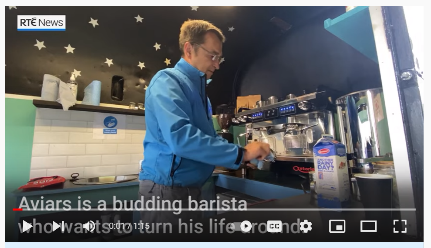 La emisora nacional de Irlanda RTE grita sobre sus grandes esfuerzos para crear un video de YouTube https://www.youtube.com/watch?v=ziHvr0o41w8  

E imprime artículos de noticias que celebran su impacto social positivo. Lea el artículo 1 y el artículo 2
3
Beneficios RSE - Incrementa Ventas
La RSE demuestra que usted es una empresa que se interesa en cuestiones sociales más amplias en lugar de solo en sus márgenes de beneficio.
Se ha demostrado que la práctica de la RSC aumenta los resultados de una pequeña empresa. Si bien muchas pequeñas empresas no pueden igualar los precios más bajos de las cadenas y las empresas más grandes, a menudo pueden obtener una lealtad invaluable de los clientes al establecerse como una influencia positiva en la comunidad que aumentará sus ventas.
La RSC logra esto impulsando la competitividad de las PYMES a través de una mayor lealtad y satisfacción del cliente, repetición de negocios, aumento del apoyo y la lealtad de la comunidad, mayor motivación de los trabajadores y menor rotación de empleados (productividad constante y resultados de calidad), mejor acceso a los fondos públicos, mejor imagen y reputación y buena proveedores que quieren trabajar y asociarse con usted.
Tendrá la ventaja sobre un competidor (que podría no tener un programa de RSE) atrayendo a los consumidores que son conscientes de a quién le compran. Como resultado, es más probable que los clientes elijan y recomienden su marca como marca preferida. Si mantiene su servicio de atención al cliente, disfrutará de sus negocios repetidos.
4
Beneficios RSC - Mejora la Lealtad
La gente admira las empresas que dan pasos positivos para mejorar el mundo.
La RSE puede proporcionar tres formas de valor a los consumidores; emocional, social y funcional . La RSE mejora la percepción positiva y la propuesta de valor general .
La razón principal es que un buen historial de RSC mejora la evaluación de la empresa por parte de los clientes, y los clientes obtendrán una mayor satisfacción con los productos responsables de la empresa. (Luo y Bhattacharya 2006).
Cuando adopte una estrategia de RSE, espere una mayor lealtad de los clientes, su comunidad y los empleados por igual. La RSE puede ayudar a los clientes a ser conscientes de lo que haces ya ver lo que haces como una fuerza positiva en la sociedad . Te reconocen como un 'líder del cambio positivo' por 'hacer el bien por el medio ambiente, la sociedad o la economía'. Usted gana nuevos clientes y mantiene a los existentes. Usted desarrolla una plataforma para comercializar y ganar la atención de su audiencia . Recuerde, tener un buen conocimiento de la responsabilidad social es importante para las partes interesadas y los accionistas, así que manténgalo auténtico y real. Por lo tanto, es más probable que se queden contigo. Es más probable que las partes interesadas, los socios y los clientes estén interesados en ofertas comerciales que brinden los servicios que necesitan con un compromiso convincente de RSC.
'
La RSC también puede crear una ventaja competitiva en el mercado. Muchos consumidores quieren apoyar a las empresas que tienen reputación de ser buenos ciudadanos corporativos. En 2019, una encuesta nacional encontró que el 70% de los consumidores querían saber qué están haciendo las marcas que apoyan para abordar los problemas sociales y ambientales, y el 46% prestó mucha atención a los esfuerzos de responsabilidad social de una marca cuando compra un producto.

Por otro lado, otra encuesta de 2019 encontró que el 25% de los consumidores tenían una política de "tolerancia cero" hacia las empresas que adoptan prácticas cuestionables en el frente ético. Una empresa que se involucra en comportamientos social o ambientalmente dañinos corre el riesgo de perder una cantidad significativa de clientes potenciales.
'
Se ha comprobado que los esfuerzos de RSE crean clientes leales y hacen que lo elijan a usted sobre la competencia y los atraen a comprar con frecuencia. Los clientes son…

Es más probable que confíe y pruebe su producto o servicio
Gaste más por transacción para apoyarlo, pero especialmente la causa de la RSE
Haz compras frecuentes
Resistir los esfuerzos de marketing de los rivales sin RSE
Recomiende y comparta recomendaciones positivas de boca en boca con otros...
¿Cómo es la RSE?
Deje que sus clientes vean su RSE en acción, por ejemplo,
Reducción de la huella de carbono
Participar en obras de caridad
Compra de productos de comercio justo
Invertir en negocios con conciencia ambiental
Involucrarse en el trabajo voluntario
Mejorar las políticas laborales y ser un empleador inclusivo
Beneficios de RSE - Deja una Huella Verde
5
Podría decirse que la razón más importante de todas para tomar en serio la RSC es que está siendo más amable con la comunidad y el planeta. Un asombroso 12,5% de la contaminación de carbono del mundo desde 1854 ha sido producido por solo cinco gigantes corporativos. Pero esto no significa que ni siquiera su pequeña huella de carbono como PYME deba ser cuestionada.
Toda empresa tiene una responsabilidad, por pequeña que sea. Establece un buen precedente para los futuros emprendedores que están pensando en iniciar su propio negocio cuando ven otras estrategias de marketing de PYME que abordan el cambio climático desde el principio.
Las pymes están en el asiento del conductor del impacto ambiental
Las pequeñas empresas están a la vanguardia del cambio. Tienen más flexibilidad que las organizaciones más grandes para implementar y adaptar estrategias y programas de RSC.
Es un beneficio para las PYMES incorporar la RSE ambiental porque la 'RSE verde' puede reducir el riesgo comercial, mejorar la reputación y brindar oportunidades para ahorrar costos . Incluso las medidas de eficiencia energética más sencillas pueden generar ahorros y marcar la diferencia en su negocio.
Ejemplos incluyen;
Energías renovables, como solar, eólica, hidroeléctrica y biomasa.
Reciclaje de papel, plásticos, cartón, metales (p. ej., hierro y acero y minerales)
Reducir el desperdicio de papel, el consumo de energía,
Trabaje de forma remota si es posible para reducir las emisiones de carbono.
Elija envases y etiquetas respetuosos con el medio ambiente
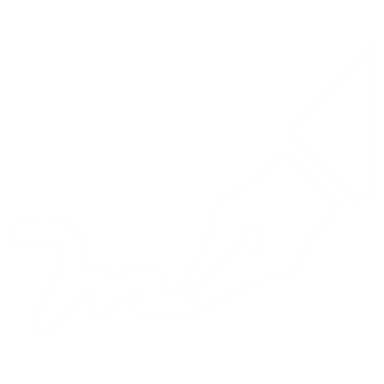 Ejercicio
En este ejercicio, lea esta Guía sobre cómo ser ambientalmente sostenible .

Ahora sé honesto y escribe lo que ya haces y lo que no haces.

Parte 1 Identifique las actividades ambientales positivas que tiene implementadas. Ahora adopte esto como su documento de política de impacto ambiental existente para ser comunicado tanto interna como externamente.

Parte 2 Para aquellos que no haces, trata de entender por qué no. Trate de ser más consciente de las barreras ambientales, los problemas y los desafíos que tiene en su negocio. Intente y comprenda si su impacto ambiental es bajo y cuáles son las barreras para la implementación, por ejemplo, limitaciones de recursos, conceptos erróneos sobre los sistemas de gestión ambiental, problemas de implementación y falta de apoyo y orientación. Vea lo que puede hacer que no le cueste mucho en términos de recursos y lo que puede implementar de inmediato.
Objetivos de Desarrollo Sostenible: las pymes están en una posición única
No importa cuán grande o pequeña sea, e independientemente de su industria, todas las empresas pueden contribuir a los 17 ODS a través de sus estrategias, políticas y procesos de sostenibilidad y responsabilidad social corporativa. Las pequeñas y medianas empresas están en una posición única para lograr un impacto significativo en las metas de los ODS.
Las pymes representan más del 90% de todas las empresas en todo el mundo, estas organizaciones en crecimiento tienen un papel fundamental que desempeñar en el avance de los 17 objetivos descritos en los ODS de la ONU.
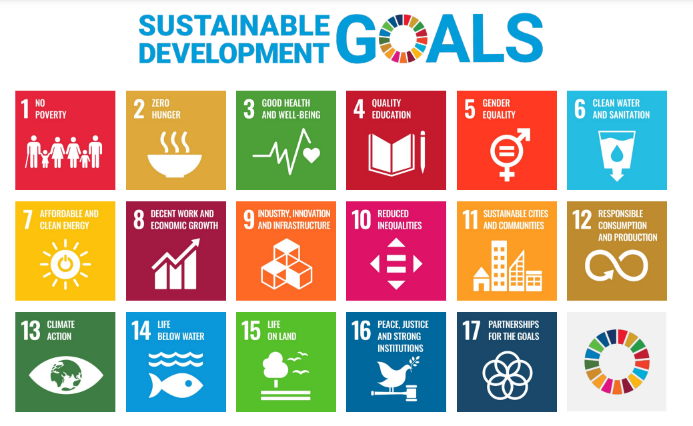 Más sobre los Objetivos de Desarrollo Sostenible de las Naciones Unidas
Los 17 Objetivos de Desarrollo Sostenible (ODS), también conocidos como Objetivos Globales, se adoptaron como un llamado universal a la acción para acabar con la pobreza, proteger el planeta y garantizar que todas las personas disfruten de paz y prosperidad para 2030.
Nuestro planeta enfrenta enormes desafíos económicos, sociales y ambientales. Para combatirlos, los Objetivos de Desarrollo Sostenible (ODS) definen prioridades globales y representan una oportunidad sin precedentes para eliminar la pobreza extrema y poner al mundo en un camino sostenible. Los ODS están diseñados para llevar al mundo a varios 'ceros' que cambian la vida, incluidos cero pobreza, hambre, SIDA y discriminación contra mujeres y niñas. En esencia, los ODS se refieren a una asociación mundial que incluye a las pymes para este llamado a la acción.
Los gobiernos de todo el mundo ya han acordado estos objetivos. Ahora es el momento de que las empresas tomen medidas. La siguiente sección demuestra cómo los ODS afectan a las pymes y cómo pueden utilizarlos para situar la sostenibilidad en el centro de su estrategia empresarial de RSC.
Hay cinco pasos para que las pymes maximicen su contribución a los ODS. La siguiente sección cubre cómo las pymes pueden aplicar los cinco pasos para iniciar o alinear su estrategia de RSE dependiendo de dónde se encuentren en el viaje para garantizar que la sostenibilidad sea un resultado de la estrategia empresarial central.


.
5 pasos para que las pymes maximicen su contribución a los ODS
5) Se necesita una alianza mundial
Todos, incluidas las PYME, son necesarios para alcanzar estos ambiciosos objetivos. Comenzar el cambio a nivel de PYME puede impactar positivamente a los clientes (p. ej., cómo compramos y consumimos), empleados (p. ej., aumentar nuestra conciencia sobre los demás, hacer cambios en nuestras vidas fuera de la oficina), proveedores (p. ej., aprender y hacer las cosas mejor y ser parte del cambio también). Pronto se convierte en una expectativa estándar que las empresas operen de manera sostenible.
3) Desarrollo y Crecimiento 
Debe equilibrar la sostenibilidad social, económica y ambiental. Las PYMES deben comprender los tres para ser un contribuyente óptimo al desarrollar o hacer crecer su negocio.
1) La acción interna tiene un impacto externo
La acción que ocurre en un área afectará los resultados en otras, incluidas las externas a la empresa. Las pymes se involucran en múltiples actividades comerciales todos los días que pueden afectar los ODS de manera positiva o negativa, por ejemplo, adaptar las cadenas de suministro o ser más eficientes energéticamente.
2) Impulsores de la innovación
La creatividad, el conocimiento, la tecnología y los recursos financieros de toda la sociedad son necesarios para lograr los ODS en todos los contextos. Las pymes están en condiciones de ser innovadoras con visión de futuro en el uso de nuevas tecnologías y soluciones innovadoras para alcanzar los estándares de los ODS.
4) Líderes Locales de Cambio
Las PYME pueden ser líderes locales del cambio para ayudar a crear comunidades más fuertes, mejores entornos de trabajo, oportunidades comerciales sostenibles y economías locales preparadas para el futuro y empleo que eventualmente tendrá un impacto global.
Cuando una empresa involucra a sus empleados con acciones de sostenibilidad que se alinean con sus objetivos de RSC, conduce a mejores resultados comerciales y empodera a los miembros del equipo para vivir de manera más sostenible en el trabajo, así como en el hogar y en sus comunidades".
Nick Bradford, Director del Programa de Investigación e Innovación de NEEF.
'
'
Las pymes son líderes del cambio positivo
Los ODS ayudan a las pymes a crecer
En el mundo actual, el consumo responsable y sostenible es cosa de todos . Con las crecientes preocupaciones sobre el cambio climático y la seguridad energética, ninguna empresa puede permitirse permanecer indiferente ante los problemas ambientales que nos afectan a todos.
Las empresas más pequeñas también pueden tomar medidas, aumentar su impacto y convertirse en parte de la solución. La integración de la planificación comercial con los objetivos abre nuevas y valiosas oportunidades, promueve niveles más altos de productividad y aumenta la innovación, lo que contribuye a un crecimiento económico poderoso.
Al adoptar un enfoque de sostenibilidad basado en estándares, las empresas más pequeñas son más flexibles y están mejor equipadas para adaptar y desarrollar políticas internas adecuadas, así como para comunicar su desempeño a las partes interesadas externas.
Grupo empresarial de origen
Oportunidades de negocio
Los ODS son reconocidos mundialmente como mercados en crecimiento y brindan soluciones innovadoras para un cambio transformador. Las pymes alineadas con los ODS apoyan los pilares del éxito empresarial, es decir, financieramente transparentes, socialmente bien dirigidas y utilizan tecnologías que hacen del mundo un lugar mejor.
Mejorar el valor de la RSE mediante el fortalecimiento de los incentivos económicos, el acceso a subvenciones, el uso de recursos de manera más eficiente, la sostenibilidad de las empresas, el ahorro de dinero a largo plazo, el aumento de la productividad y la mejora de la imagen de marca a nivel internacional.
Fortalecer las relaciones y cumplir con las expectativas de las partes interesadas (incluidas las comunidades y los clientes) a nivel nacional, regional e internacional. Las pymes alineadas con los ODS fortalecen el compromiso y la reputación con aquellos con los que interactúan, en particular aquellos que están marginados o tienen los desafíos sociales más urgentes.
La alineación de la RSE de las PYME y los ODS fortalecen los beneficios a escala internacional: ¡todos ganan!
Es posible que todavía se esté preguntando, ¿qué beneficios podrían derivarse de alinear la RSE de mi empresa con los Objetivos de Desarrollo Sostenible? Las empresas que se han comprometido a incorporar Objetivos específicos en sus prácticas y políticas comerciales informan que experimentan beneficios de gran alcance en su negocio a escala regional, nacional y, a menudo, internacional, como
Aumentar sus márgenes de beneficio y ahorrar en toda su empresa
Obtener una mayor confianza entre sus clientes.
Ganar nuevos contratos apelando a empresas que buscan implementar una cadena de suministro más sostenible
Mejorar la retención de empleados trabajando hacia un objetivo común
Aumentar los sentimientos de estabilidad mediante el desarrollo de planes sostenibles para el futuro.
 Hacer crecer su base de clientes atrayendo a consumidores con mentalidad sostenible
 Mejorar el desempeño a medida que la gerencia y el personal trabajan con un mayor sentido de propósito
Fortalecimiento de las relaciones con el personal, las partes interesadas clave y los socios
'
Los ODS brindan reconocimiento mundial

La RSE y los ODS juntos tienen el potencial de desarrollar un modelo interconectado para el crecimiento global sostenible. La RSE crea un equilibrio entre los intereses económicos, las necesidades ambientales y las expectativas sociales al integrar el espíritu del Desarrollo Sostenible en la estrategia empresarial . Los ODS se están reconociendo instantáneamente y se están convirtiendo en una expectativa estándar de los consumidores.

(Behringer y Szegedi, 2016).
'
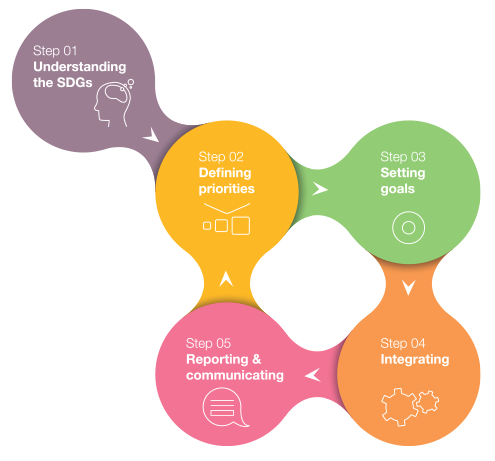 Guía de la brújula de los ODS en 5 pasos
Comprender los ODS
Definición de prioridades
Establecer metas
Integrando
Reportar y Comunicar
Guía de la brújula de los ODS
La Guía SDG Compass proporciona orientación a las empresas sobre cómo pueden alinear sus estrategias, así como medir y gestionar su contribución a la realización de los ODS. La guía está organizada en secciones que abordan cada uno de los cinco pasos
1 Comprender los ODS
Como primer paso, las empresas deben familiarizarse con los 17 ODS. Sea consciente de cómo su empresa aborda cada uno de los ODS y su potencial.
2 Definir prioridades
Las pymes deben definir sus prioridades en función de su impacto actual positivo y negativo actual y potencial en los ODS a lo largo de sus cadenas de valor empresarial. Esto abrirá oportunidades y reducirá los riesgos.
3 Establecer objetivos
Establecer objetivos lo ayudará a poner sus prioridades en blanco y negro, identificar las acciones requeridas y hacerlas realidad. La alineación de los objetivos de las empresas PYME con los ODS formará un liderazgo que se demuestra con un compromiso con las prioridades globales de desarrollo sostenible.
Guía de la brújula de los ODS
El resto de esta sección demuestra cómo las pymes pueden alinear los ODS con sus prioridades de una manera que se pueda utilizar para integrarlos en sus procesos de comunicación, alianzas, participación, presentación de informes y aplicación.
5 Informes y comunicación
Los ODS permiten a las pymes presentar información sobre el desempeño del desarrollo sostenible utilizando indicadores comunes y un conjunto compartido de prioridades. SDG Compass fomenta la incorporación de estos ODS en sus comunicaciones, informes y aplicaciones con las partes interesadas y los socios.
4 Integrando
La integración de los ODS en el negocio principal y la gobernanza incorporará la responsabilidad social corporativa y los objetivos y funciones de desarrollo sostenible. Los objetivos para abordar los desafíos deben involucrar alianzas en toda la cadena de valor, en todo el sector, con el gobierno y las comunidades y organizaciones de la sociedad civil.
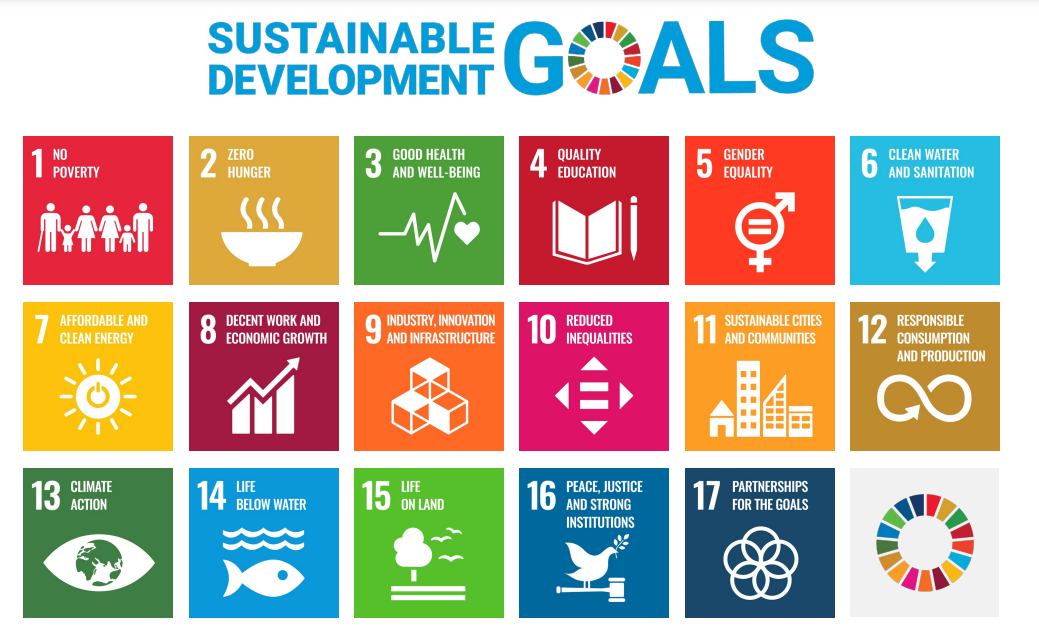 Ambiente
Cómo las pymes pueden reducir a cero el impacto medioambiental de las empresas
El impacto medioambiental de hacer negocios le cuesta a la economía mundial 3,1 billones de euros al año (TEEB National Capital at Risk)
impacto global de los desechos por parte de los sectores de producción primaria y procesamiento primario es de poco menos de 50 000 millones de USD por año (TEEB National Capital at Risk)
El nivel del mar podría aumentar entre 18 y 59 cm (7-23”) para finales de siglo, lo que devastará a los países de baja altitud (Cuarta Evaluación del IPCC)
Se estima que hay 3.500 millones de toneladas de basura flotando en el Océano Pacífico (Comisión Europea)
Impacto Ambiental PYME
Las prioridades de los consumidores han cambiado para volverse más conscientes del medio ambiente. El consumo y la producción son lo que mantiene la economía mundial en crecimiento. Pero seguimos confiando en el uso de los recursos naturales, que a su vez tiene efectos dañinos duraderos en el planeta.
El consumo y la producción responsables consisten en hacer más, y mejor, con menos. Al aumentar la eficiencia de los recursos y promover la sostenibilidad, las PYME pueden disociar el crecimiento económico de la degradación ambiental para garantizar el desarrollo futuro y, en última instancia, nuestra supervivencia.
Tomar medidas para combatir la emergencia ambiental y climática global puede parecer desalentador, pero hay pequeñas cosas que puede hacer en sus operaciones diarias para reducir las emisiones de CO2.
Consumo Consciente
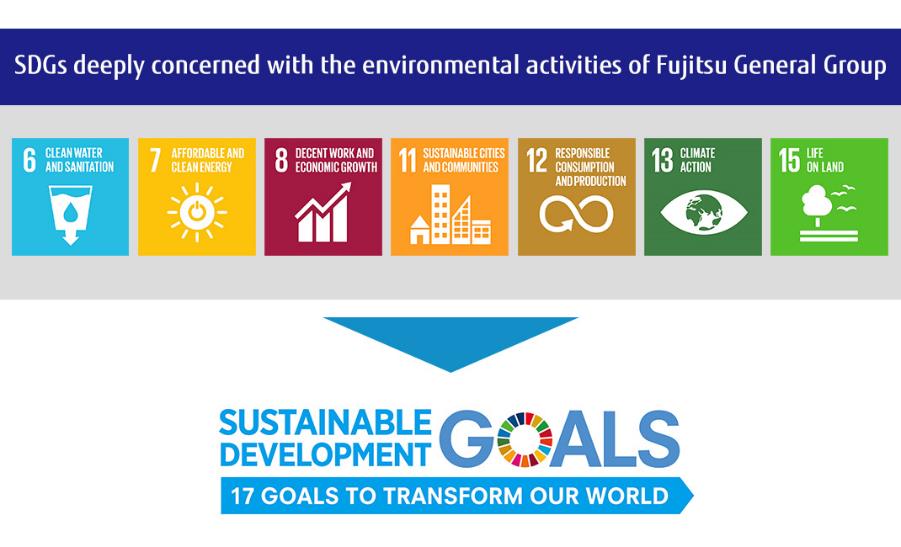 Cambio Climático - Protegiendo el Planeta
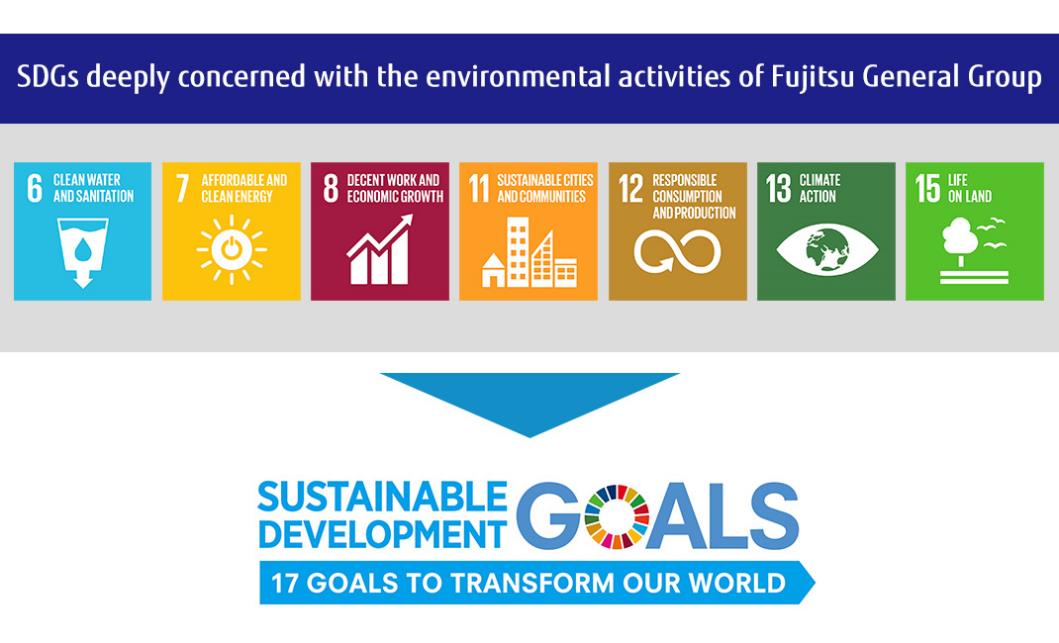 Cambio Climático - Protegiendo el Planeta
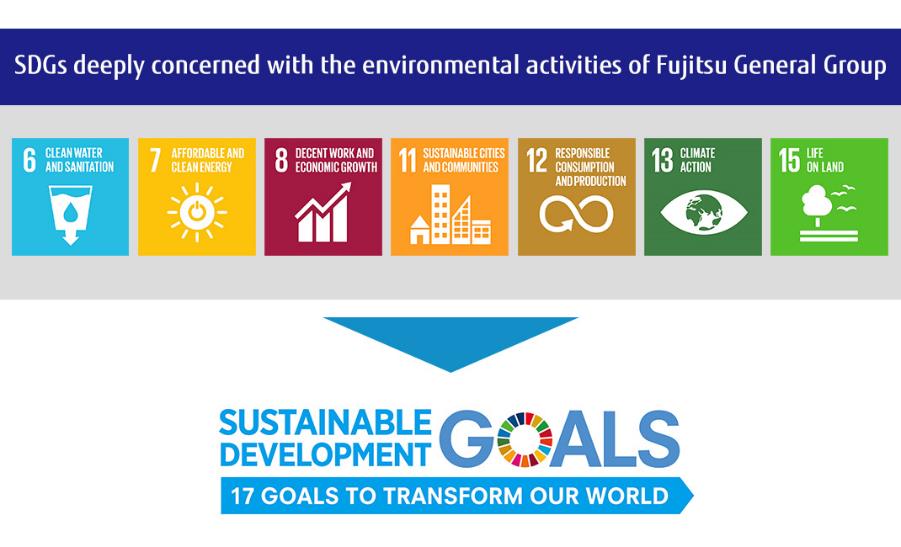 Estándares de empleo y lugar de trabajo
Los hechos
Cómo las pymes pueden reducir a cero el impacto negativo en el empleo
Cada día mueren 6.300 personas como consecuencia de accidentes de trabajo o enfermedades relacionadas con el trabajo (Business Occupational Health and Safety ILO)
21 millones de personas en todo el mundo son víctimas del trabajo forzoso – estar en trabajos en los que fueron coaccionados o engañados y que no pueden dejar (Business Occupational Health and Safety ILO)
Casi la mitad del mundo, más de 3 mil millones de personas , viven con menos de $ 2.50 por día (banco mundial)
Se estima que 150 millones de niños en todo el mundo están involucrados en el trabajo infantil. (unicef)
Impacto de las normas en el lugar de trabajo y los empleados de las PYME
Esto se refiere a las áreas de las PYME, como los salarios, las horas de trabajo, el acoso y el abuso, la salud y la seguridad, y el bienestar general de los empleados. Una vida y un trabajo saludables son esenciales para el desarrollo sostenible. Desde COVID, el estrés se ha convertido en un efecto secundario ampliamente aceptado del trabajo. Sin embargo, el estrés creciente puede provocar una serie de enfermedades mentales y físicas, como ansiedad, depresión, migrañas, insomnio y, con el tiempo, incluso enfermedades cardíacas. Cada PYME puede trabajar para mejorar la salud de sus empleados, lo que no solo es una ventaja para ellos, sino que también significa que se benefician de un personal más productivo y comprometido. La siguiente sección cubre cómo las pymes pueden vincularse con los ODS para ser justas y aprovechar al máximo a sus empleados, evitar la discriminación, ser inclusivas y garantizar que sus empleados sientan que su bienestar es una prioridad.
Salud y Bienestar
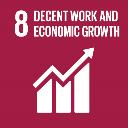 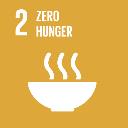 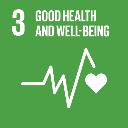 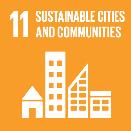 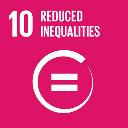 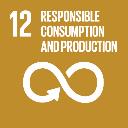 Los empleados se sienten apoyados y escuchados
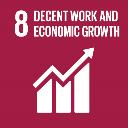 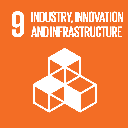 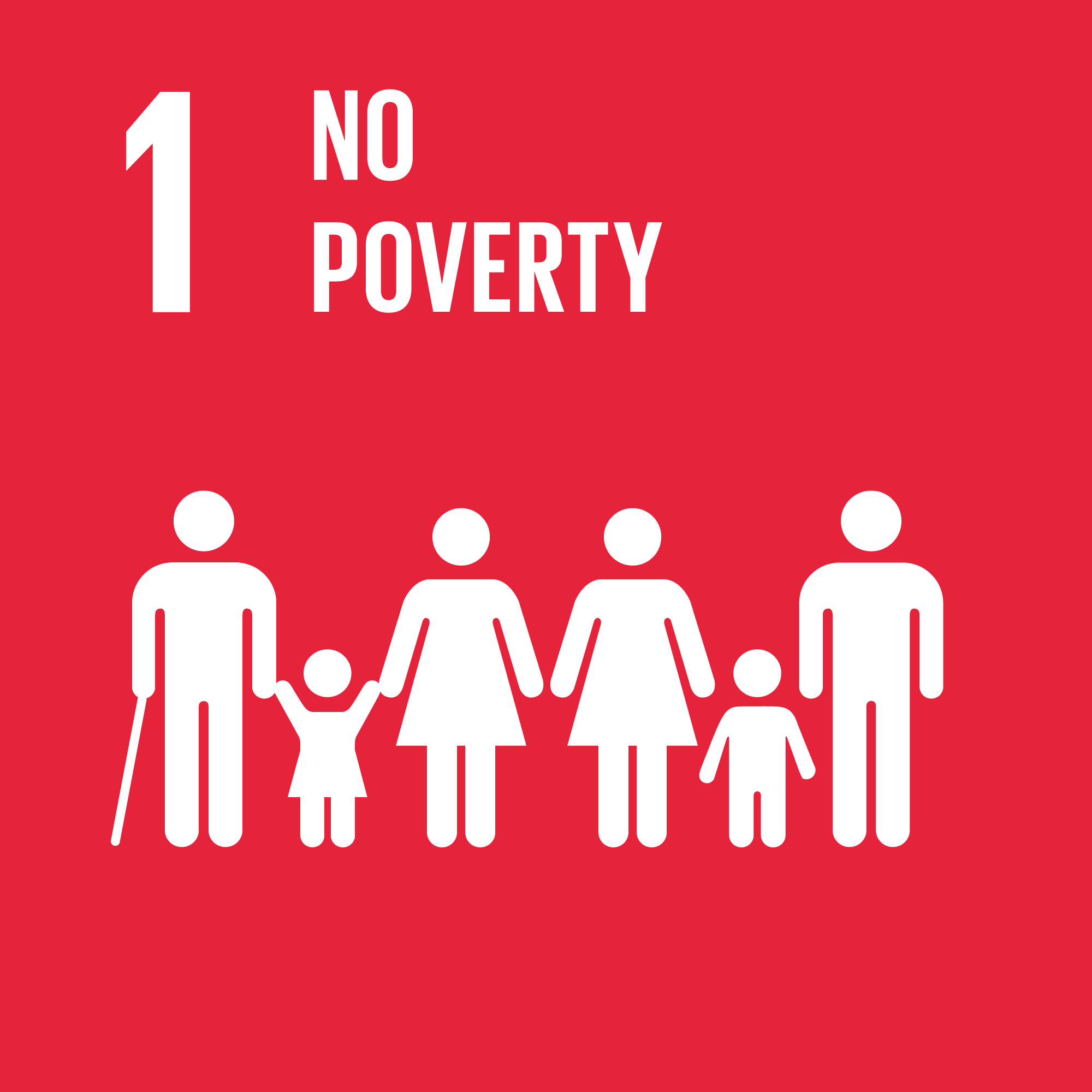 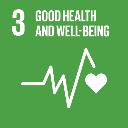 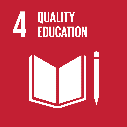 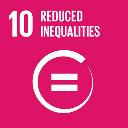 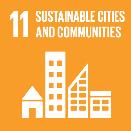 Igualdad y Diversidad
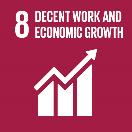 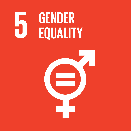 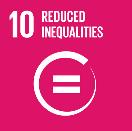 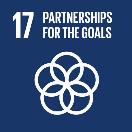 Igualdad y Diversidad
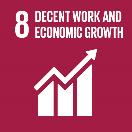 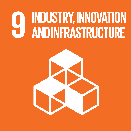 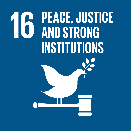 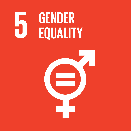 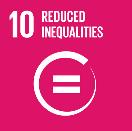 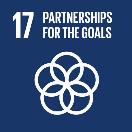 Liderazgo e integridad
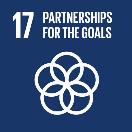 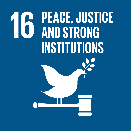 Mercado

Los hechos
Cómo las pymes pueden ser responsables en el trato con proveedores y clientes
El 45% de los ejecutivos no confían en sus programas de gestión de riesgos de la cadena de suministro (encuesta Deloitte 2013)
El 87% de los ejecutivos dice que una marca corporativa fuerte es tan importante como una marca de producto fuerte (Weber Shandwick - 2012 The Company Behind the Brand: In Reputation We Trust)
El 70% de los consumidores evitan comprar un producto si no les gusta la empresa detrás del producto (Weber Shandwick – 2012 The Company Behind the Brand: In Reputation We Trust)
Impacto en el mercado de las pymes
Se trata de cómo su empresa toma decisiones comerciales responsables en el trato con proveedores y clientes. La gestión de la cadena de suministro es esencial para proteger la marca y la reputación corporativa de una organización. Las pymes pueden gestionar con éxito su mercado y los riesgos de la cadena de suministro conociendo a sus proveedores: las personas, sus líneas de producción transparentes reales y sus instalaciones. 
Las pymes que pasan de las cadenas de suministro nacionales a las regionales y mundiales pueden ser complejas y abarcar grandes distancias. Como resultado, pueden perder el contacto y no comprender completamente cómo sus proveedores regionales e internacionales incorporan atributos de los ODS, como aspiraciones ambientales, sociales, éticas y de seguridad. Si las pymes no tienen una estrategia de mercado de RSE estratégica alineada con los ODS, su riesgo de reputación se vuelve cada vez más vulnerable, especialmente a medida que se aceleran la transparencia y la globalización. Es importante observar sus cadenas de suministro, redes de distribución y puntos de venta minoristas y comerciales para proteger la reputación de su marca. La siguiente sección demuestra formas en que las pymes pueden administrar su mercado y cadena de suministro y mitigar los riesgos.
Innovación y Tecnologías
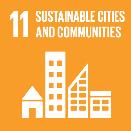 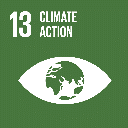 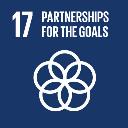 Innovación y Tecnologías
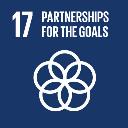 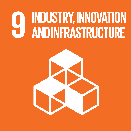 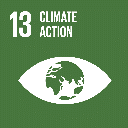 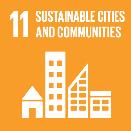 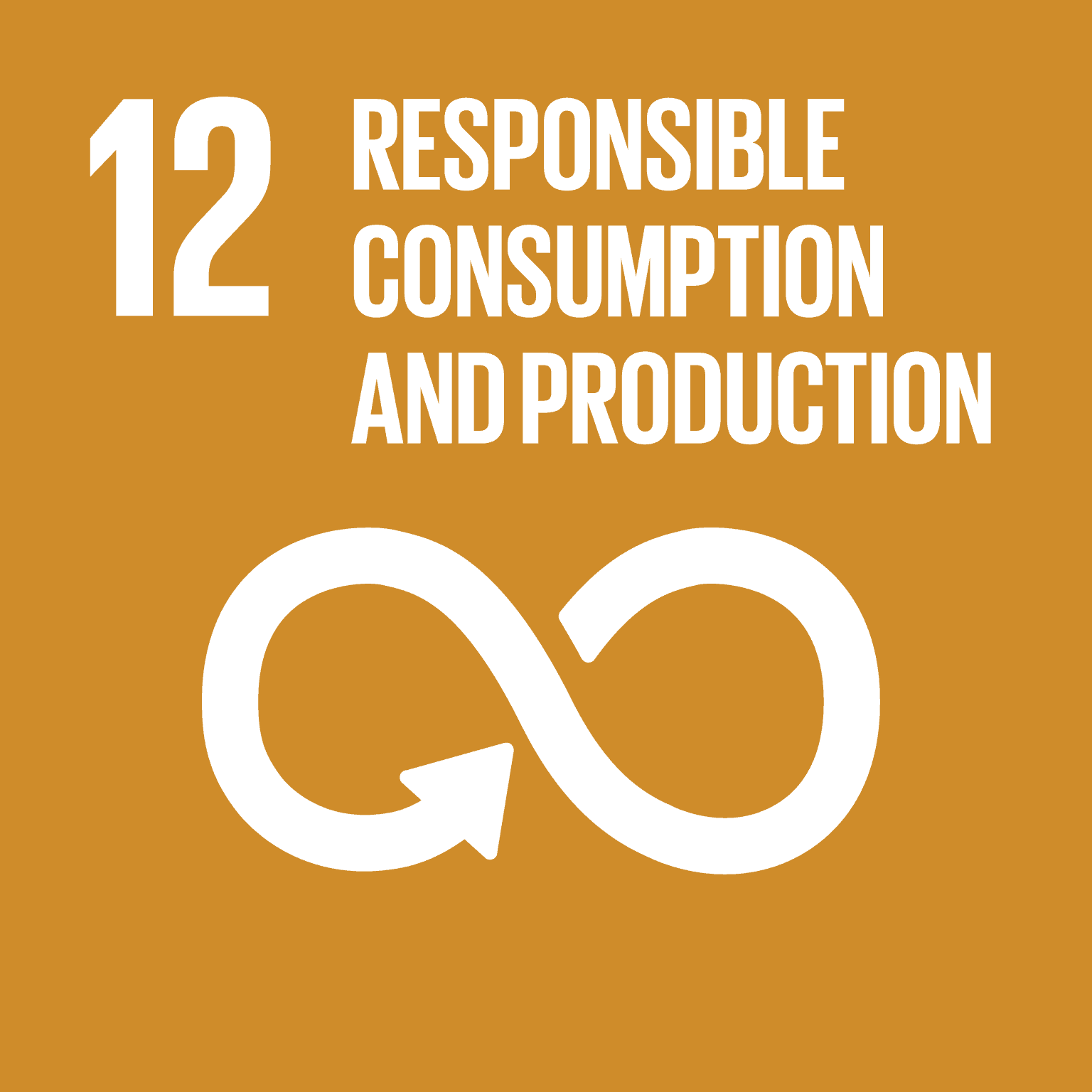 Comunidad
Los hechos
Cómo las pymes pueden prevenir la pobreza en sus comunidades
En 2020, 96,5 millones de personas en la UE estaban en riesgo de pobreza o exclusión social ; esto equivalía al 21,9 % de la población de la UE .
El riesgo de pobreza o exclusión social en la UE fue, en 2020, mayor para las mujeres que para los hombres (22,9 % frente a 20,9 %).
Más de dos quintas partes (42,1 %) de la población de la UE que vivía en hogares de un solo adulto con hijos a cargo estaba en riesgo de pobreza o exclusión social en 2020. ( Europa )
PYME Comunidad y Prevención de la Pobreza
Se trata de cómo interactúa con sus socios y organizaciones de la comunidad local. Las PYMES pueden ser grandes líderes de cambio en sus comunidades locales. Pueden comenzar desarrollando asociaciones con las autoridades locales y apoyando organizaciones sin fines de lucro. Pueden trabajar directamente (p. ej., proporcionando empleo a los marginados) o indirectamente (p. ej., recaudando fondos y suscribiéndose a acuerdos de patrocinio). Las PYMES pueden hacer muchas cosas que se adapten a sus objetivos comerciales comunicándose con los líderes de la comunidad para descubrir los problemas locales reales, crear una relación sólida y comenzar los esfuerzos para participar más. Esto no solo mejora el perfil de su empresa, sino que también ayuda a los residentes locales a ver que está teniendo un impacto positivo en su comunidad local.
La siguiente sección muestra cómo las PYMES pueden contribuir enormemente al progreso económico local y apoyar el desarrollo social de las comunidades en las que operan. Las actividades son muy variadas pero tienen un gran impacto, por ejemplo, el apoyo a la educación y la cultura, el desarrollo tecnológico, la inversión social y la participación comunitaria.
Compromiso y colaboración de la comunidad
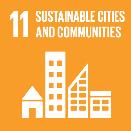 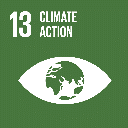 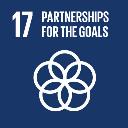 Compromiso y colaboración de la comunidad
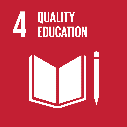 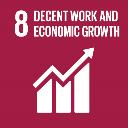 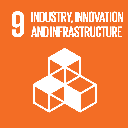 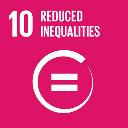 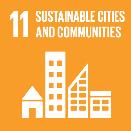 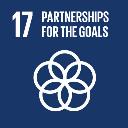 Conclusión
Al implementar las prioridades de RSC y ODS, las PYME deben evaluar cada uno de los objetivos elegidos y su posible impacto en sus empleados, el medio ambiente y las comunidades. Existe un fuerte vínculo entre lo que puede y no puede hacer, y lo que puede y no puede controlar. Concéntrese en lo que tiene control directo, como la salud y la seguridad de sus empleados.
Infórmese mucho sobre cómo impacta su cadena de suministro, como cumplir con los requisitos de productos nacionales e internacionales en sus actividades comerciales o tener un registro completo de sus transacciones financieras.
Cuando tenga las actividades internas clave de RSE alineadas y en un estado manejable, puede ir al área en la que puede tener un impacto, pero no tiene control directo, como el desarrollo comunitario. Cuanta más influencia tengas en cada esfera, mayor será tu impacto y medida de éxito. Los siguientes módulos pasarán por la implementación y cómo estos pueden afectar su negocio con más detalle.
Lo que has aprendido
Un programa de RSC eficaz puede tener un impacto positivo en las empresas, los empleados y los consumidores . Por ejemplo, obtener eficiencias mediante la reducción del empaque o el uso de menos energía puede ayudar a las empresas a reducir costos y al mismo tiempo beneficiar al medio ambiente. La RSC también puede crear una ventaja competitiva en el mercado.
Los ODS pueden respaldar aún más los beneficios a un nivel reconocido mundialmente ayudando a las PYME europeas a tener el mayor impacto positivo, generar una conciencia positiva y ayudar a construir una sólida reputación de marca.
Una estrategia empresarial de RSE estratégica para el desarrollo sostenible con los ODS es clave para el crecimiento y el éxito empresarial. Conectarse con los objetivos ahorrará tiempo y dinero a su PYME, mejorará la imagen de marca, motivará a los empleados y desarrollará resiliencia frente a la incertidumbre.
El establecimiento de actividades de RSC sostenibles alineadas con las prioridades de los ODS permite a las pymes promover aún más el bienestar de los empleados y reforzar sus credenciales medioambientales. Cada una de estas actividades tiene una función para ayudar a mitigar el riesgo, garantizar una cadena de suministro sostenible, ofrecer mayores oportunidades para innovar y abrir nuevos mercados para obtener una ventaja competitiva en el comercio internacional.
Pero más que eso, es responsabilidad de cada propietario de una PYME construir un negocio para el futuro que dé forma al mundo donde prevalece la sostenibilidad económica, social y ambiental.
¡Bien hecho!
Ha completado el módulo 1

El siguiente es el Módulo 2 RSC y Gestión de Recursos Humanos
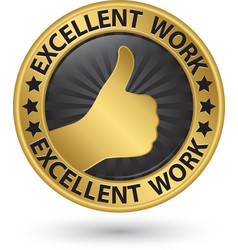 https://www.csrready.eu/
Facebook